Проект «Твоя безопасность»
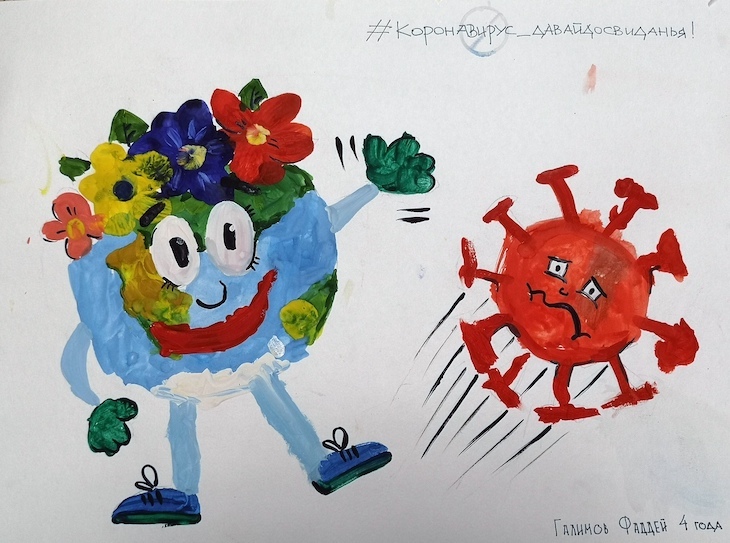 Руководитель проекта: Божко О.В.
«Маска 
                                защиты»
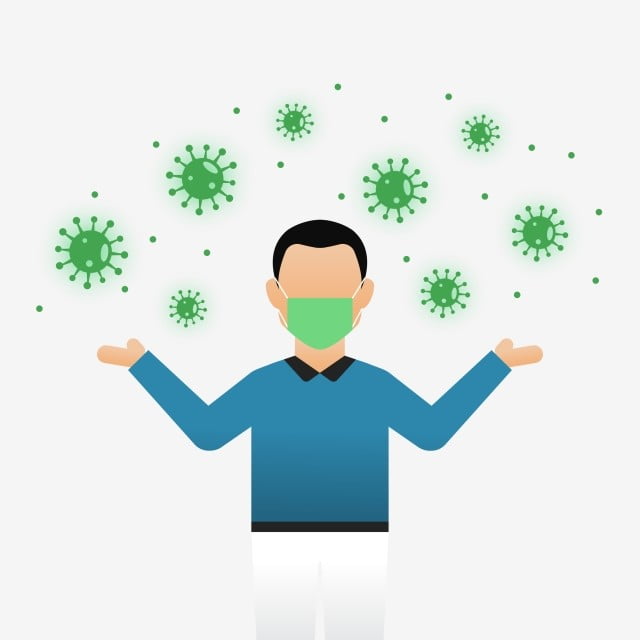 5 «а» класс
1.Берникова Мария                        11.Хващевская Ален
2.Базанова Аглая                             12.Чиканцева дарья
3.карпенко Яна                                13.Юсупова Алена
4. Нигаматуллина Амира               14.Яруткова Алена
5.пивовар Виктория
6.Радостева евгения
7.Рогозинникова Виктория
8.Сварцева Кристина
9.Старченко Анна
10.Титова Екатерина
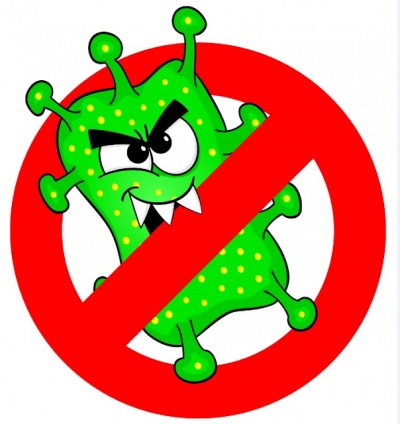 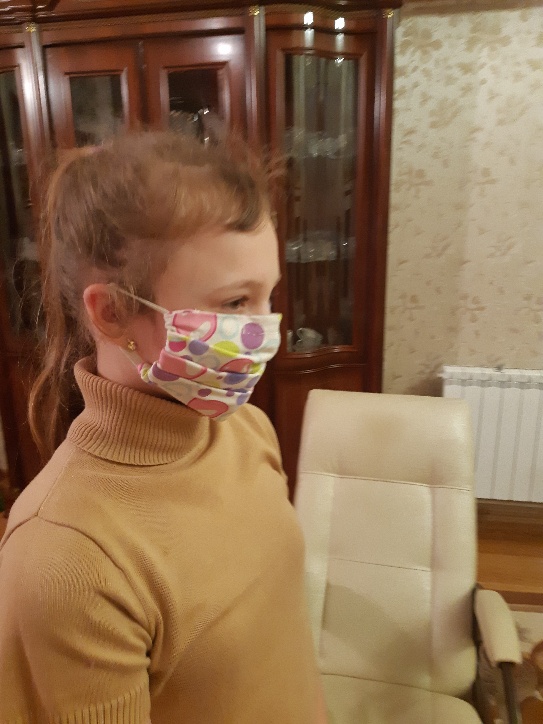 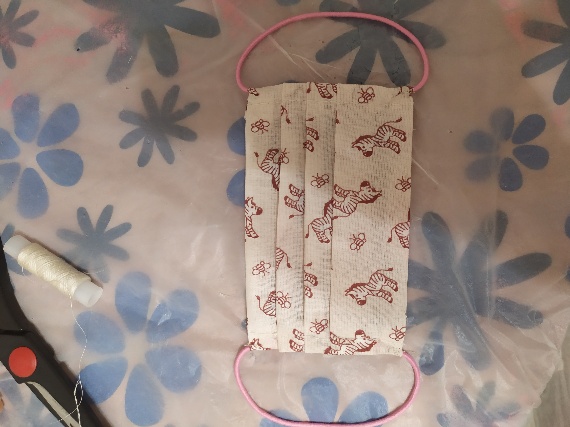 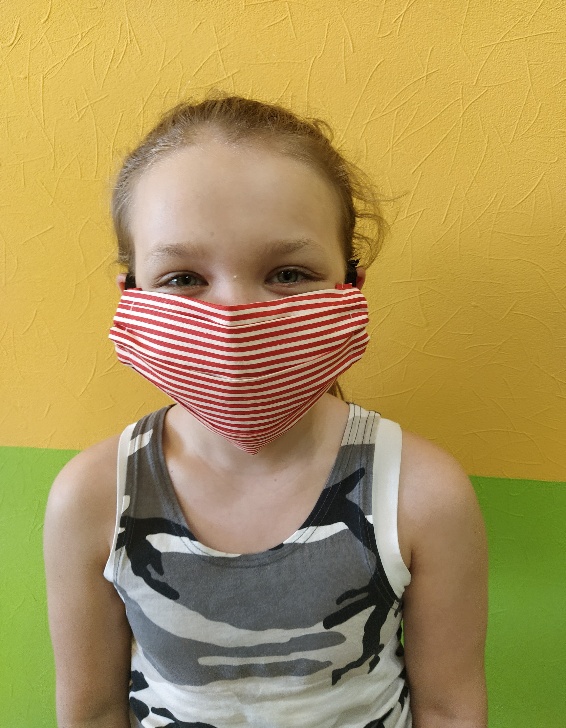 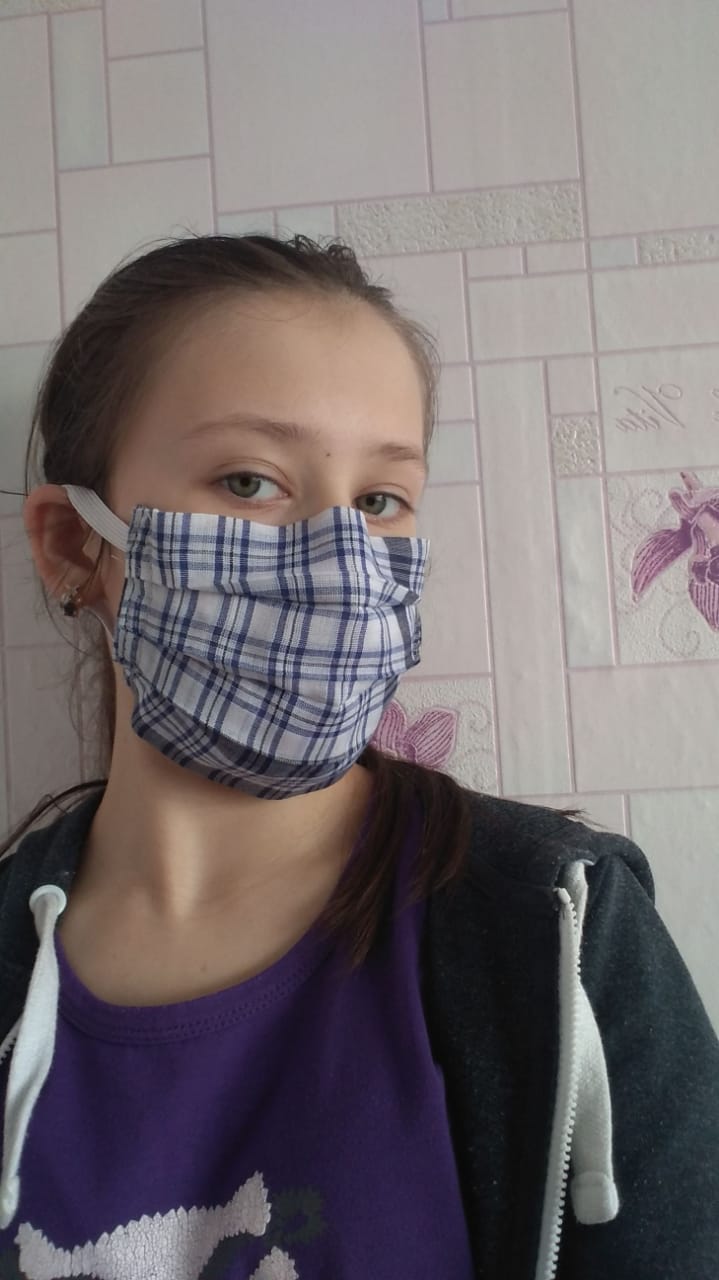 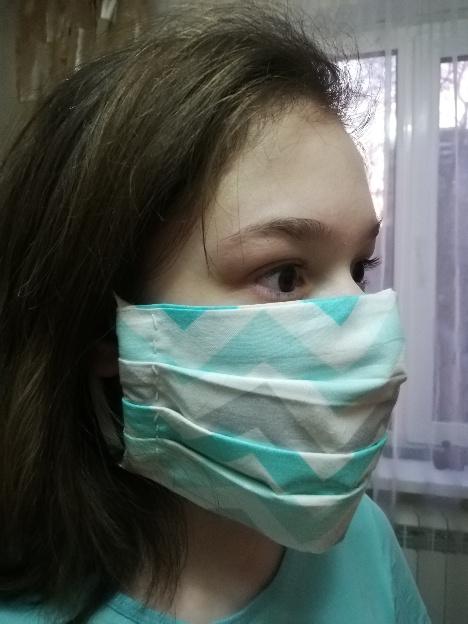 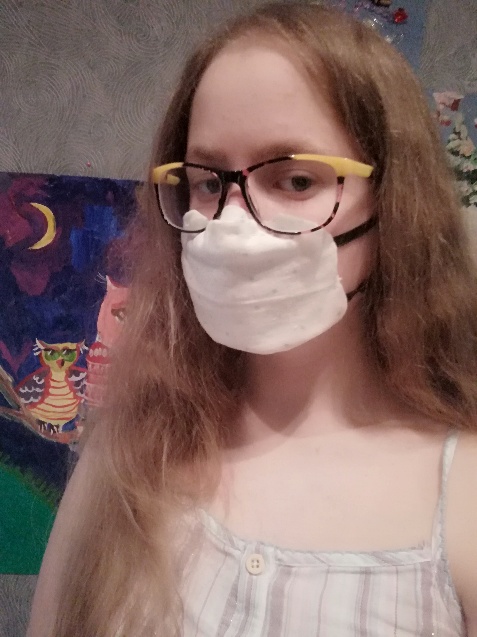 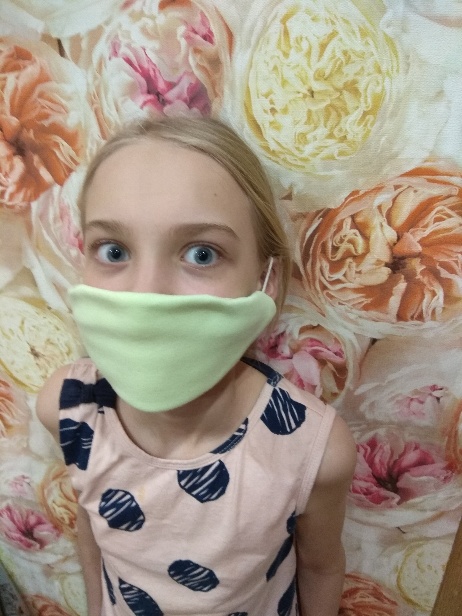 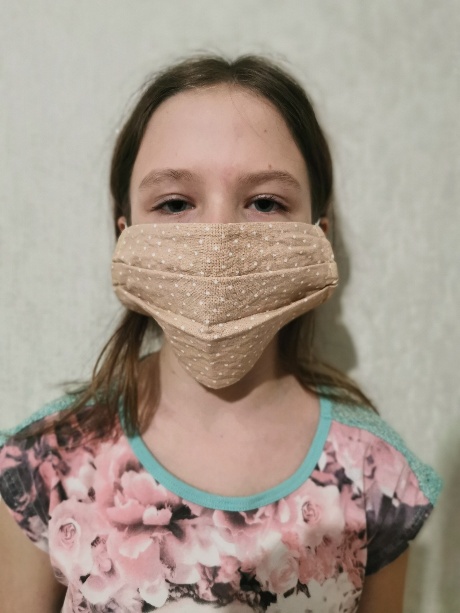 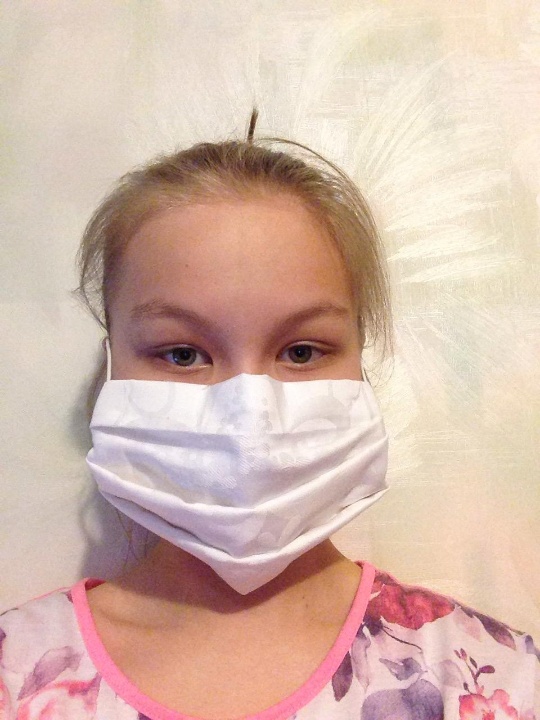 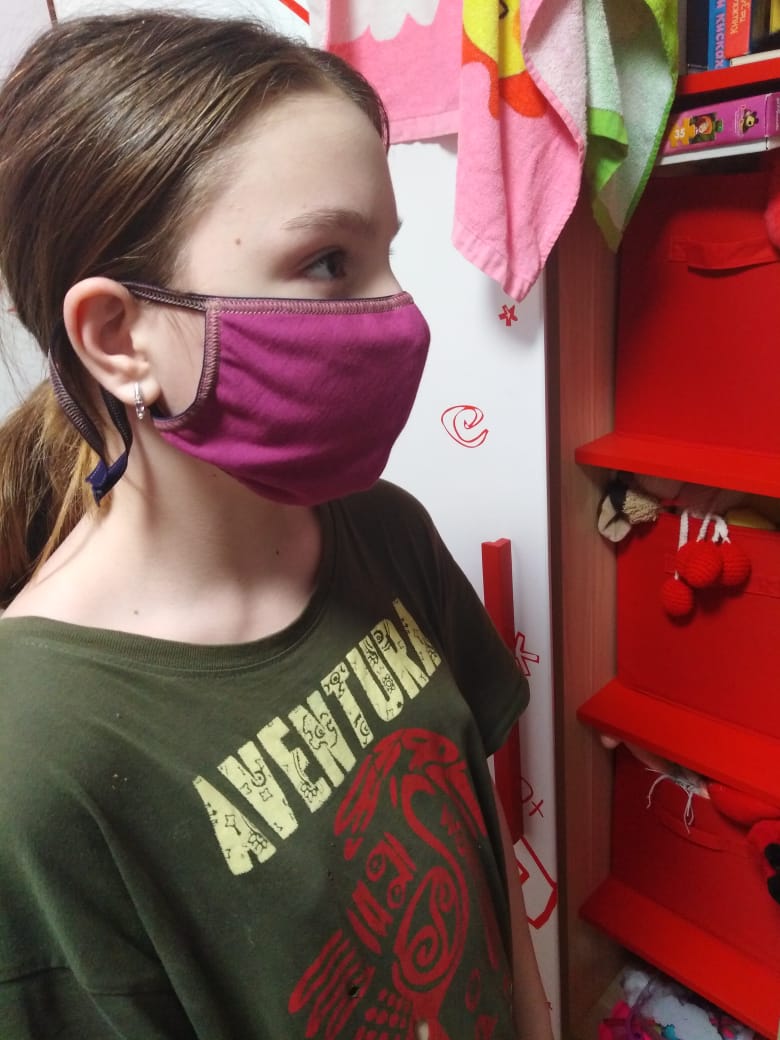 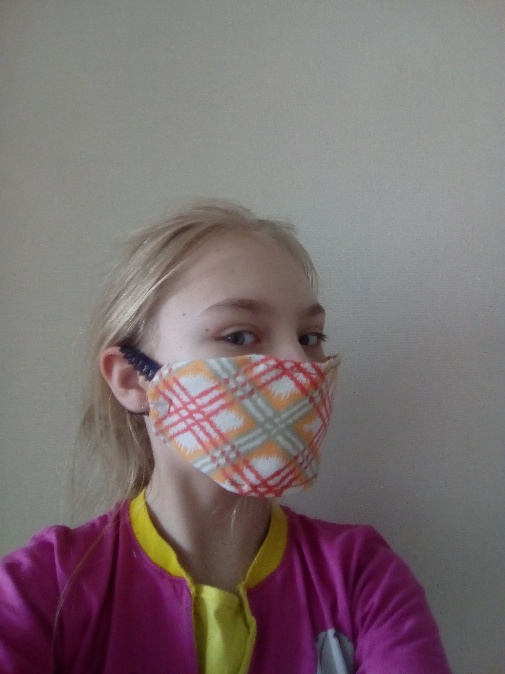 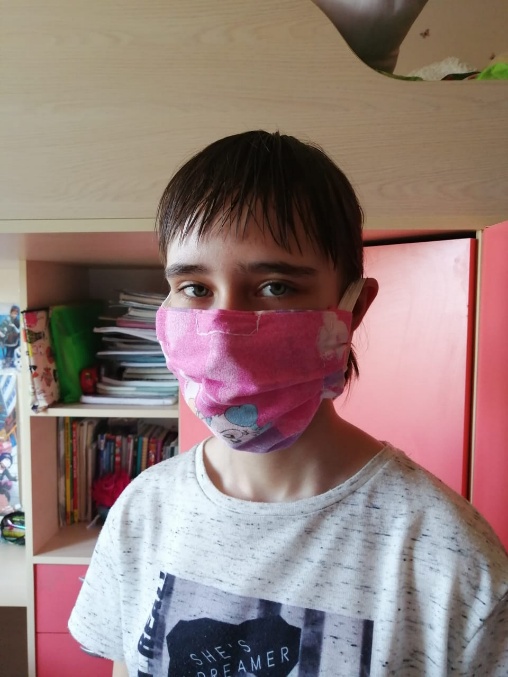 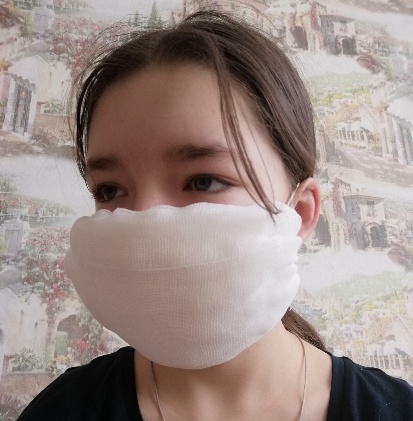 5 «Б» класс
1.Белоусова Екатерина            8.Хван полина
2.Виноградова Ника                 9.Черногородова валерия
3.Колесникова Татьяна            10.Щетинина Юлия
4.Красноперова Анастасия
5.Максимова Олеся
6.Манькова Мартина
7.Невьмянова Алина
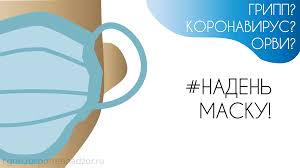 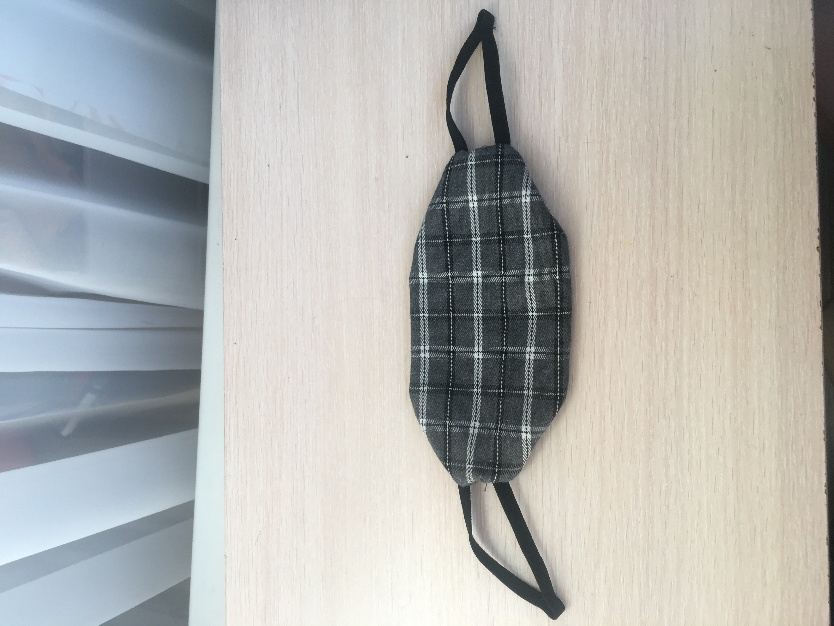 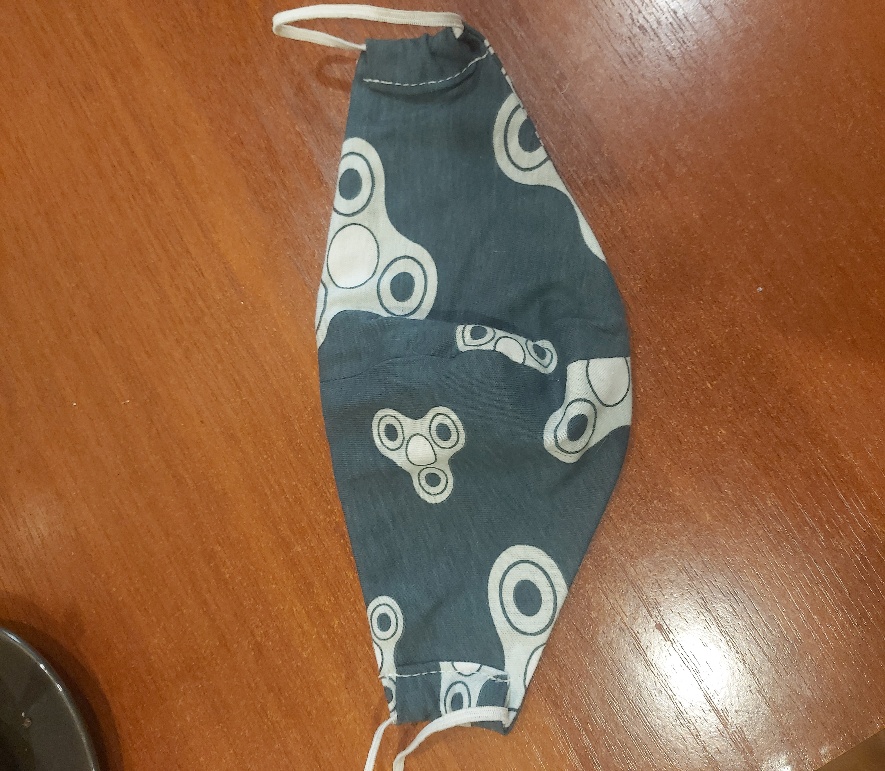 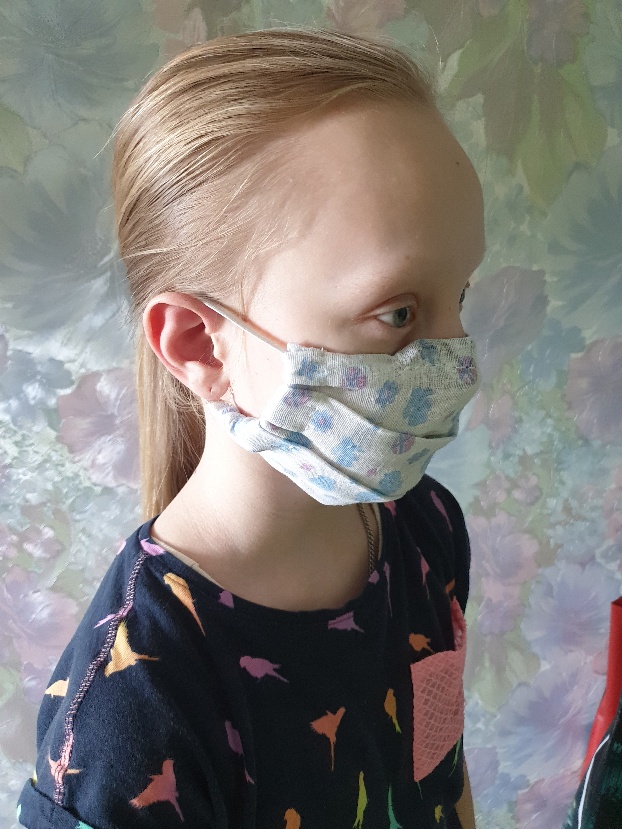 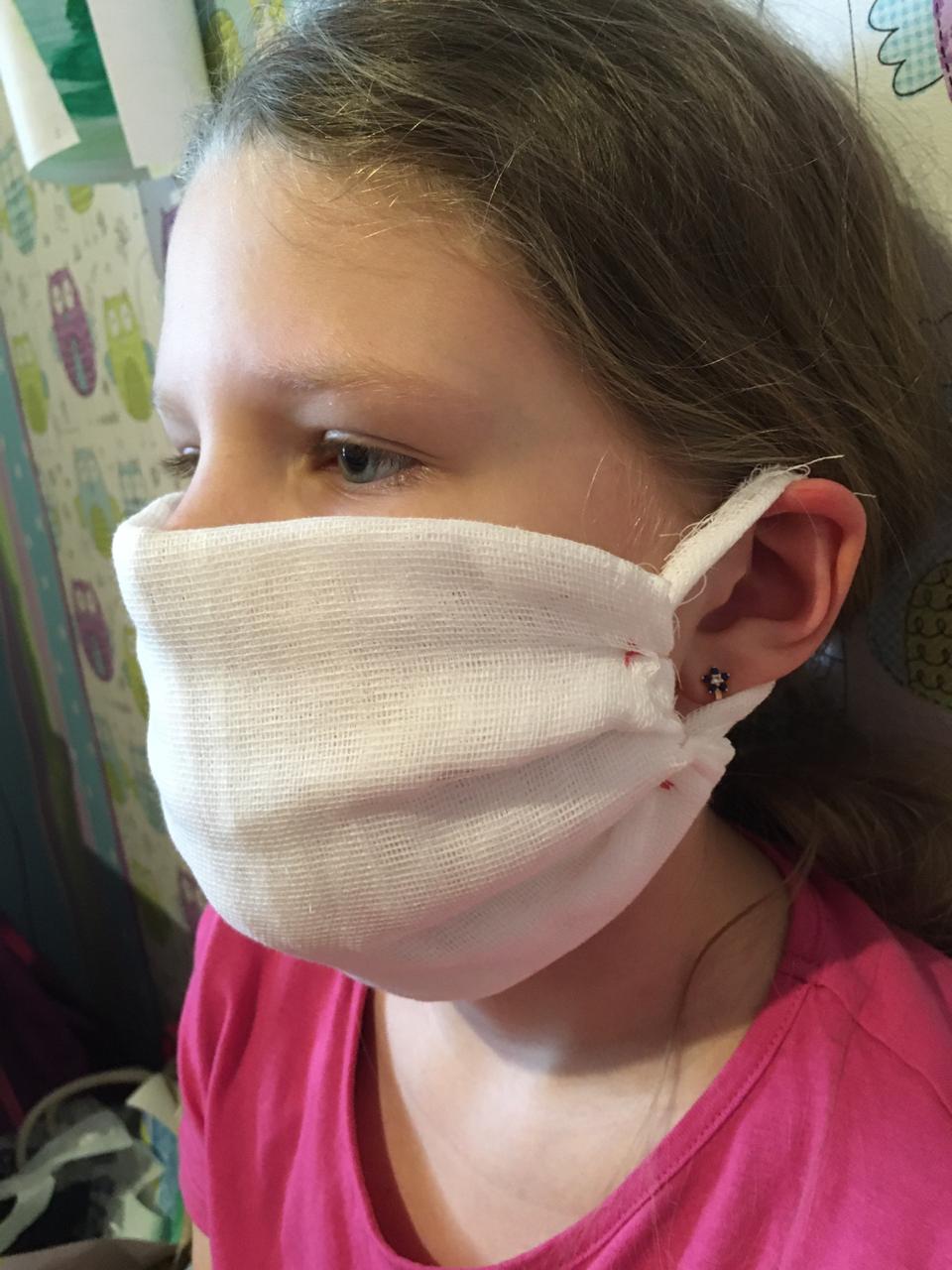 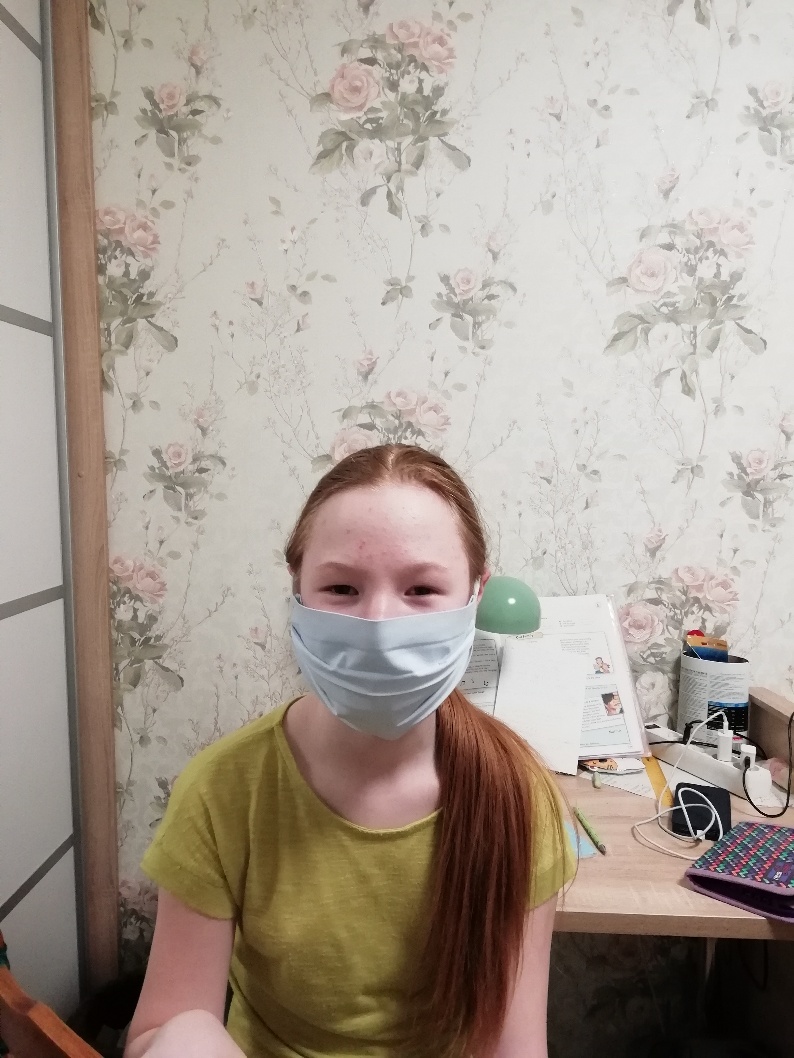 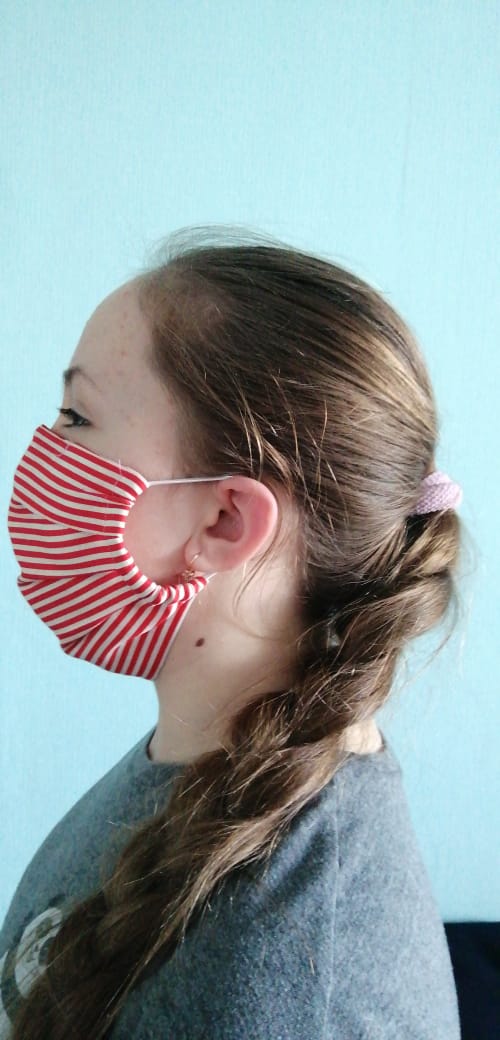 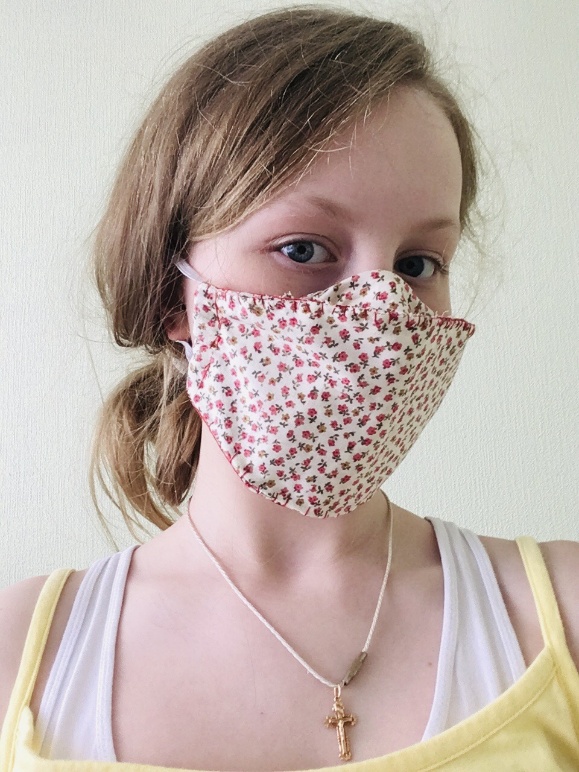 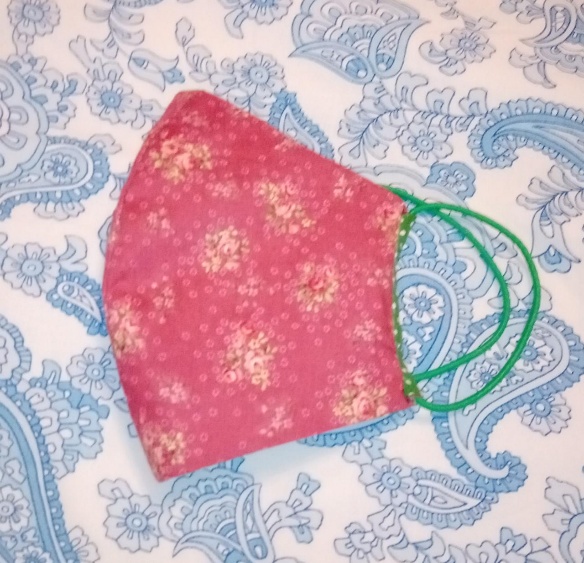 5 «В» класс
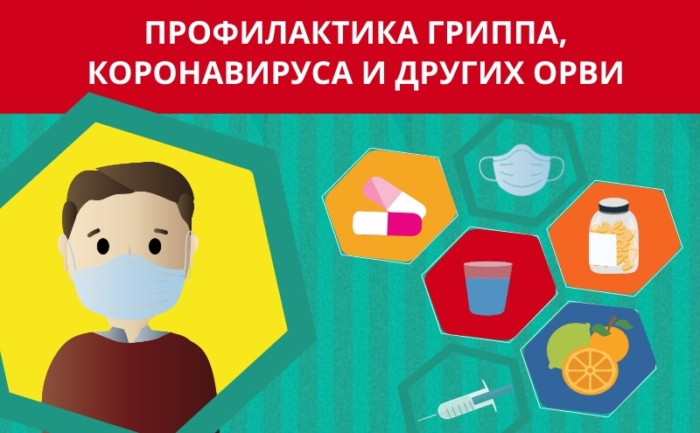 1.Ахмадишина Ангелина
2.Данилюк Полина
3.колесникова Дарья
4.Магзумова Милана
5.Макушина Татьяна
6.Хрущева Лиза
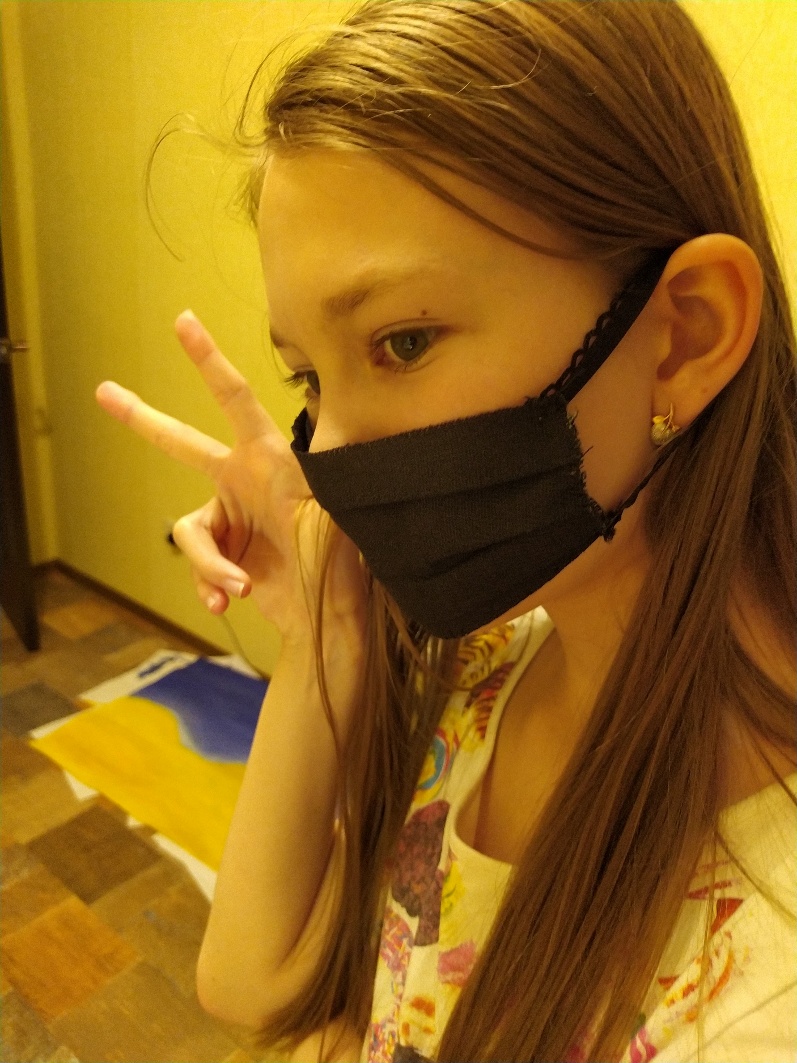 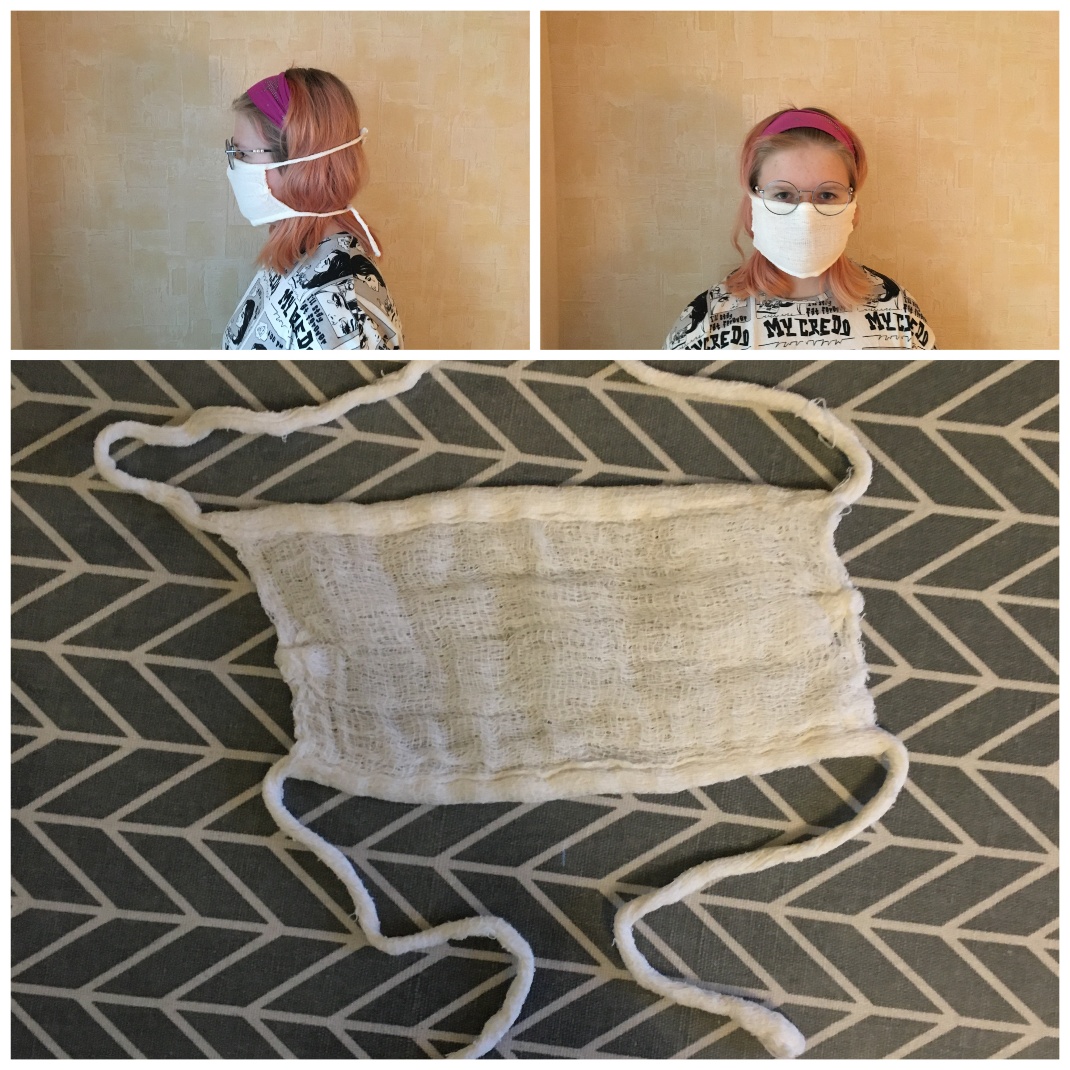 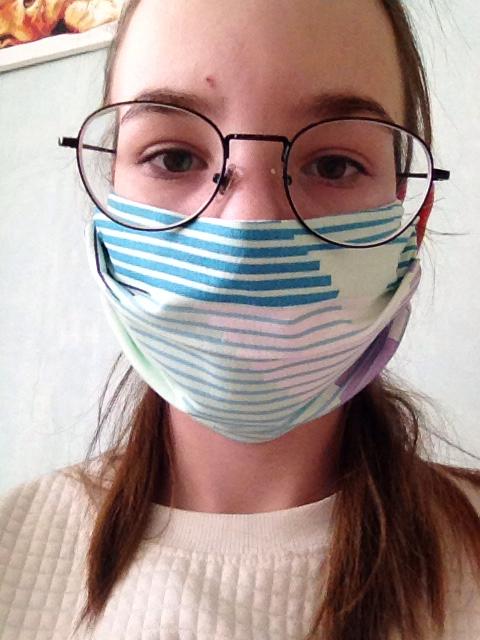 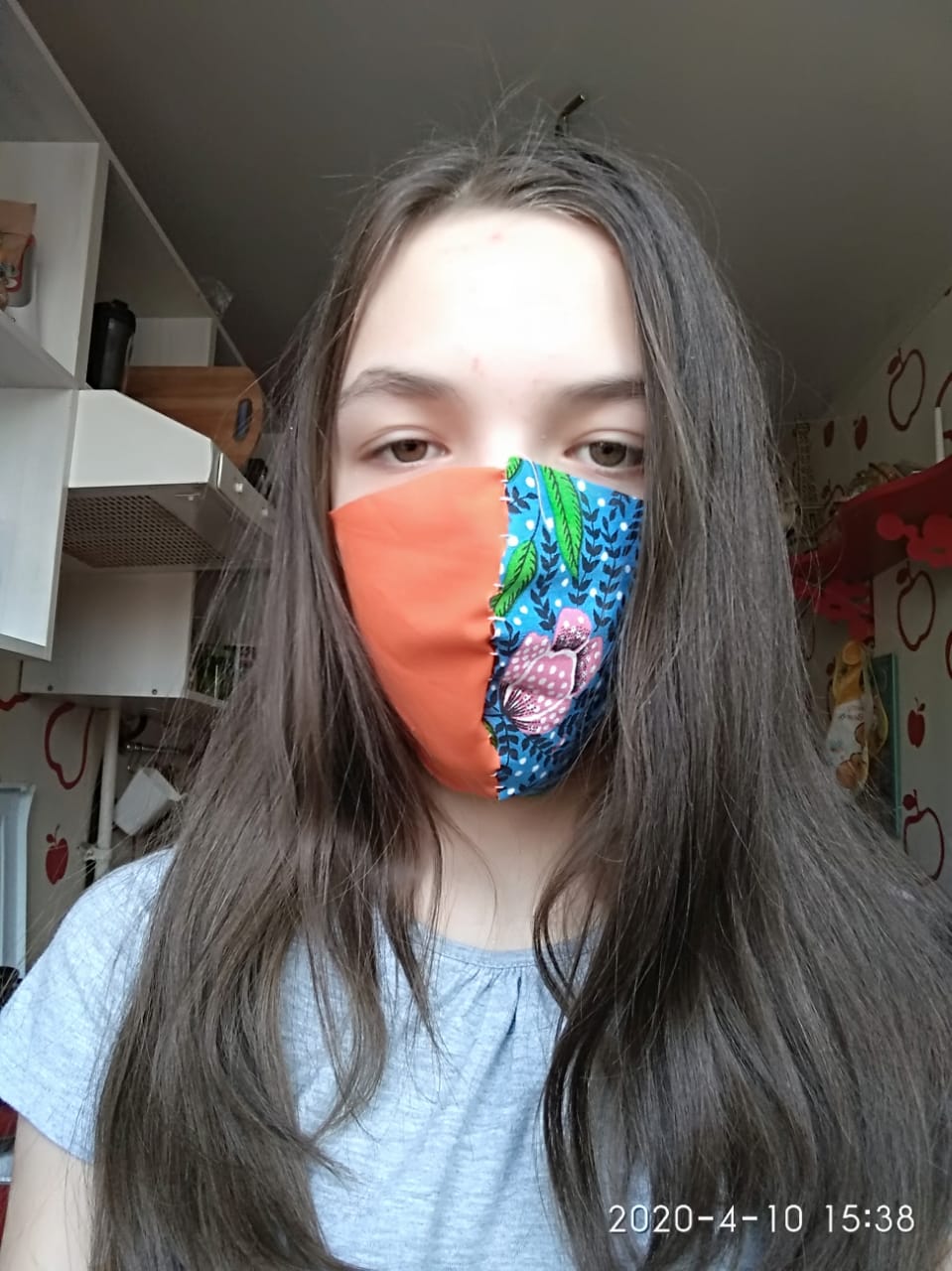 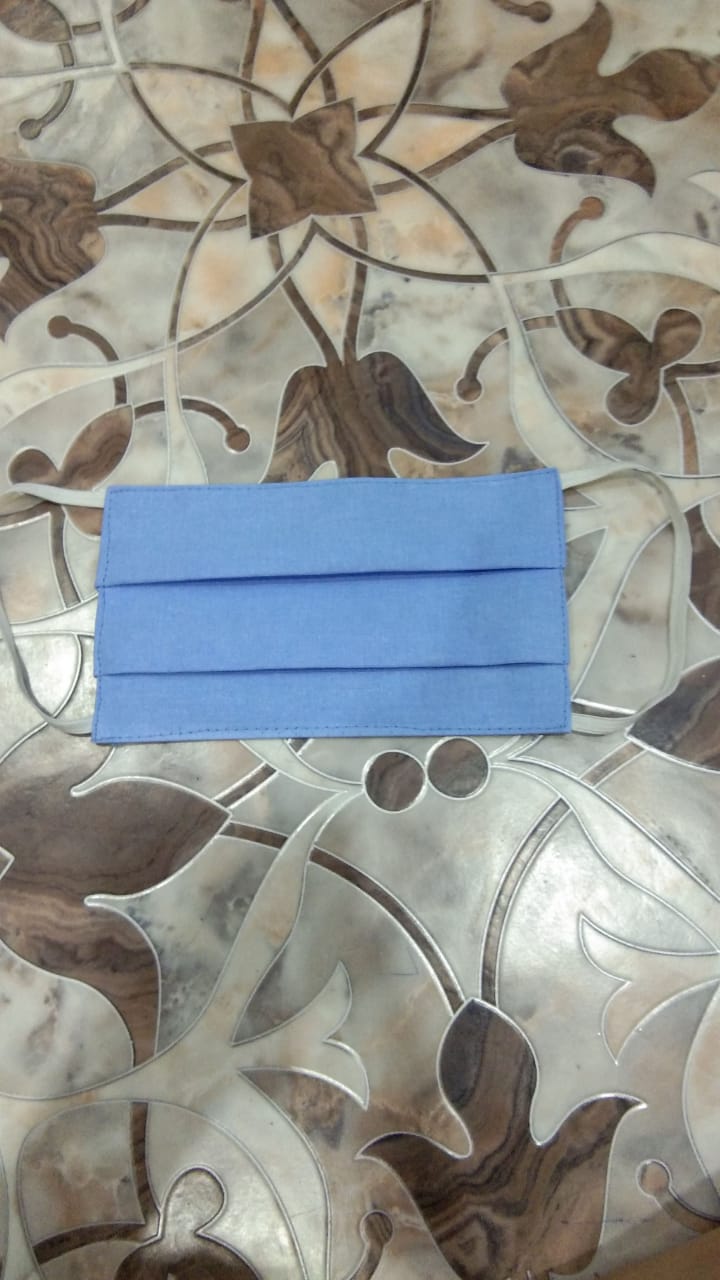 5 «Г» класс
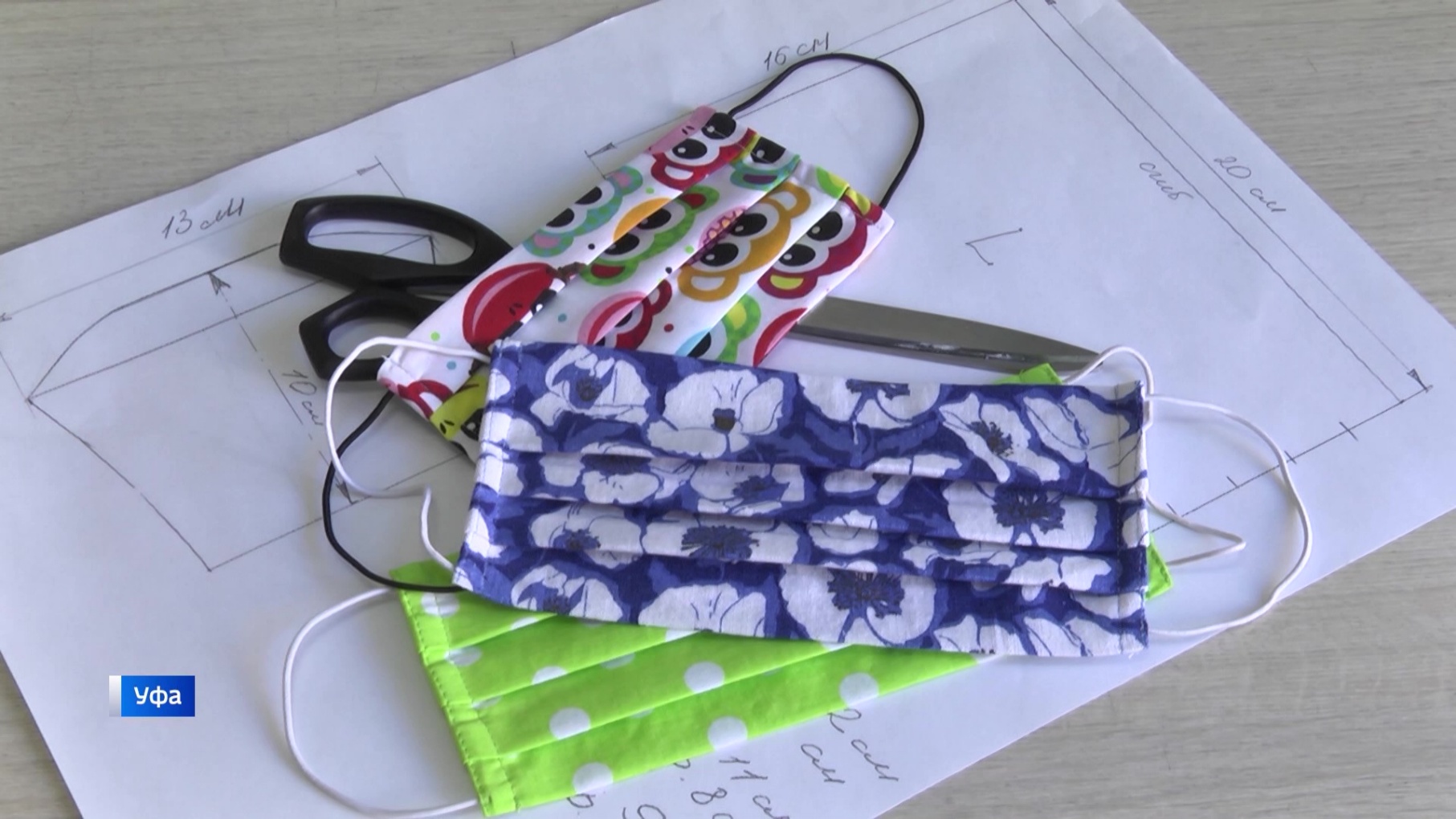 1.Гарпинич Варвара
2.Малыгина Мария
3.Меркулова Диана
4.Суханова Юлия
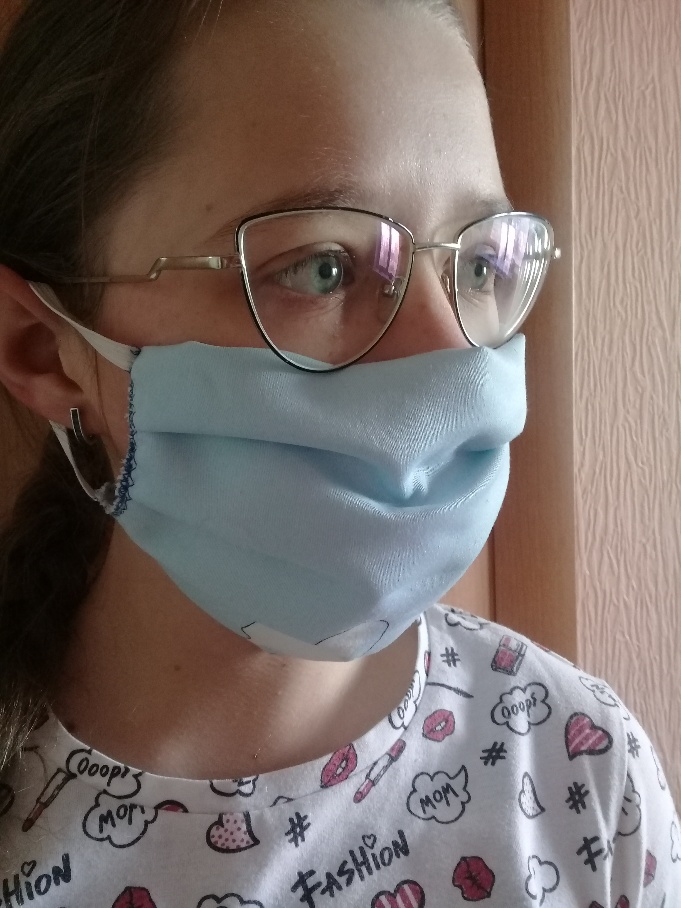 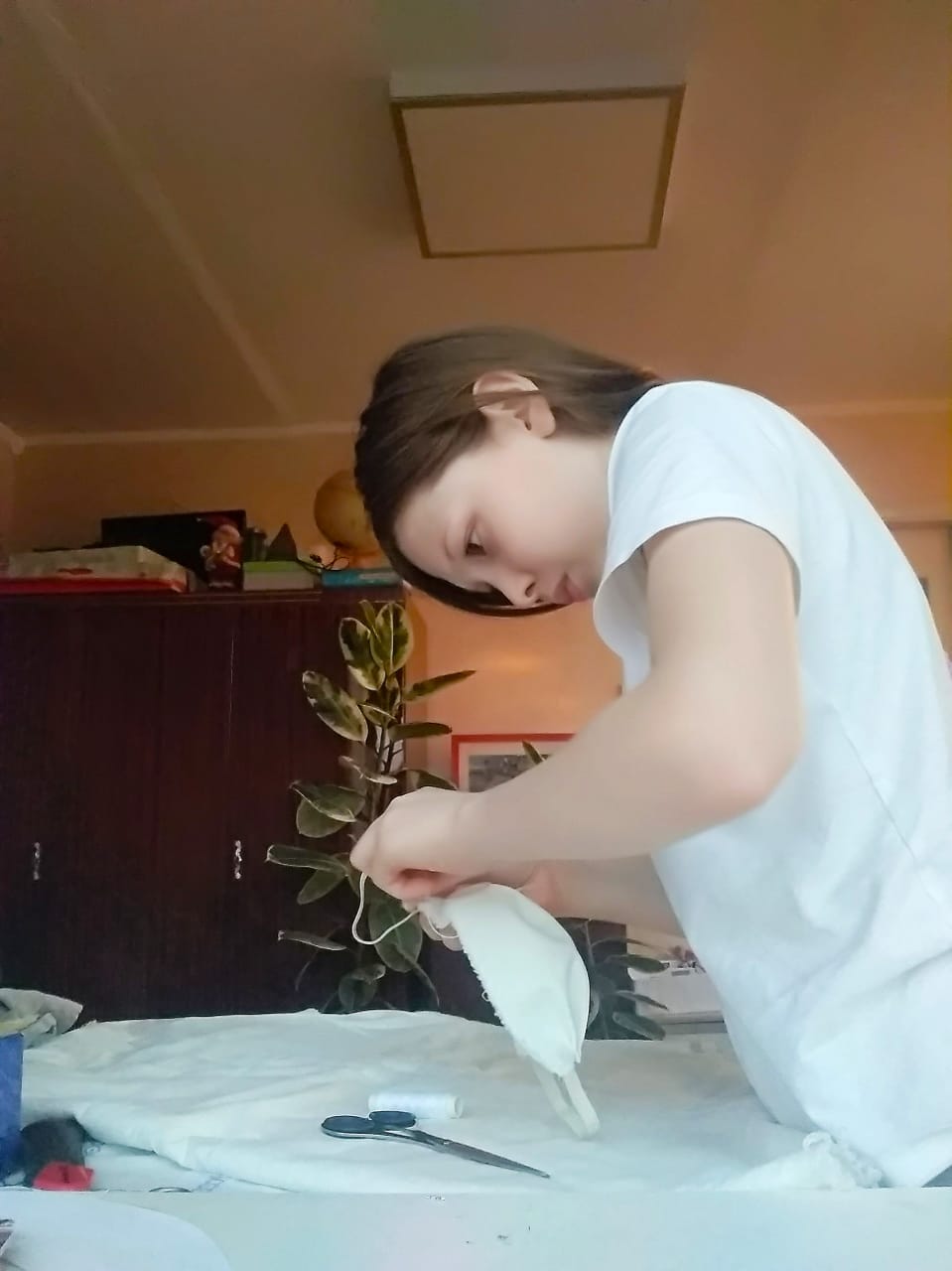 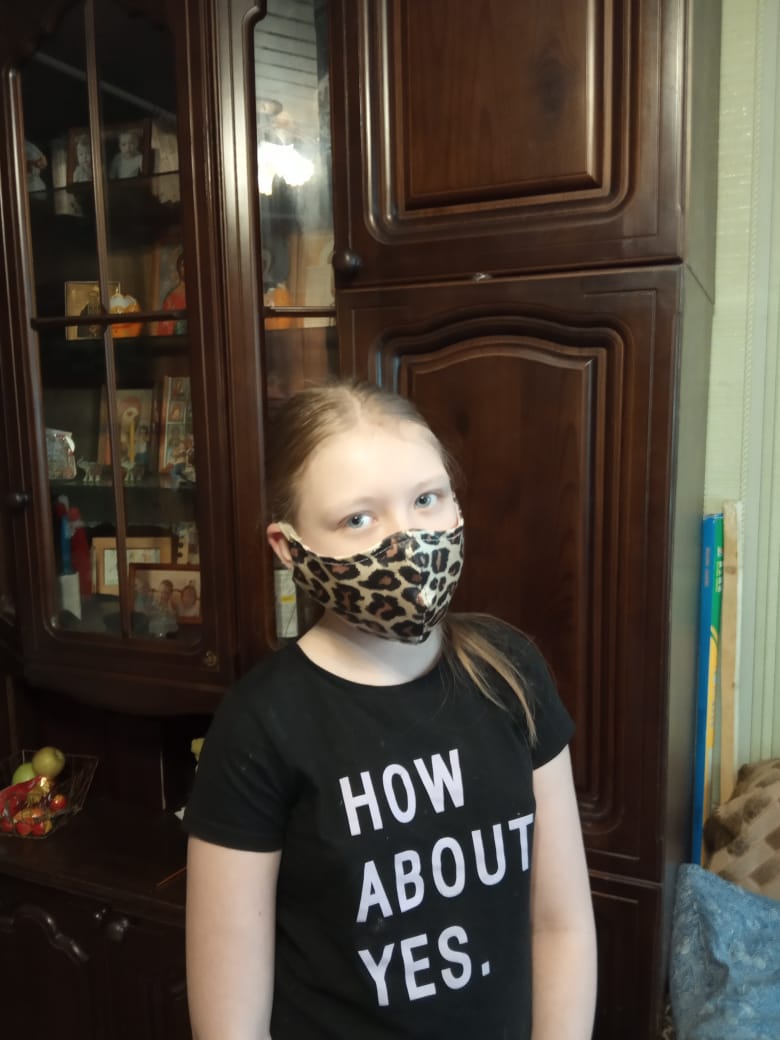 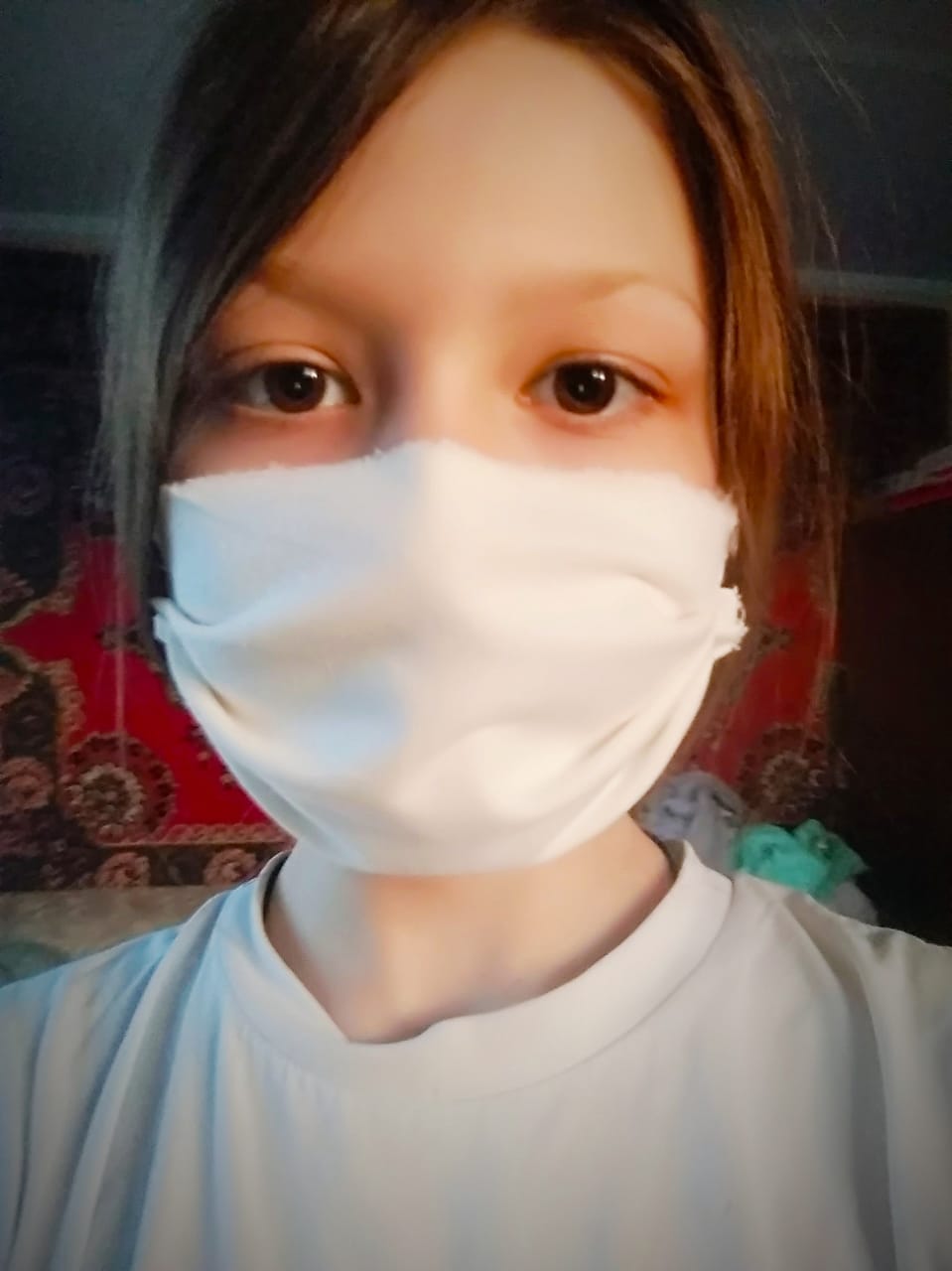